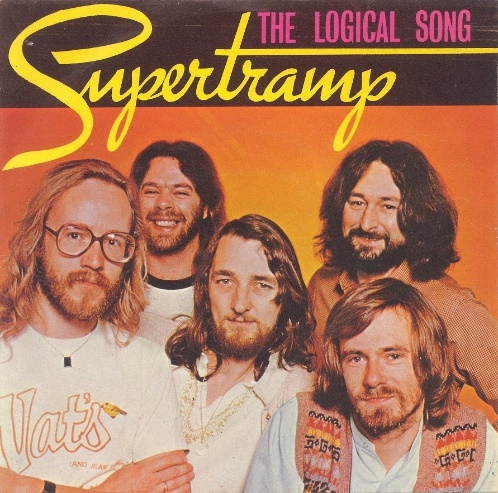 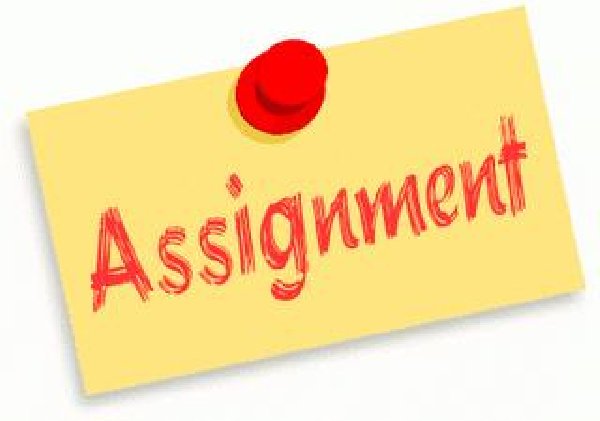 ENG4U Assignment #1Poem Response
The Logical Song
By Supertramp
Directions
Using the song The Logical Song  by Supertramp, you will write a personal response of 250-300 words (3 full paragraphs).
Using the TPCAST Format to guide your response you will select 3 Tpcast Elements to respond to. See  Slide 5 and the Tpcast Lesson on Moodle for more information.
You will conclude your Personal Response with your own Personal Connections to the Song, telling how it makes you feel and how you can personally relate to the song based on your own life and experience.
Follow the Assignment Submission Guideline on Moodle (Course Orientation Page). Google Docs/Word Doc; Size 12, Times New Roman etc. With Full Name, Course Code, Date etc.
Put all paragraphs into your own words. No plagiarizing!
References in APA/MLA Format (Supertramp, etc.).
Requirements
Proper Paragraphing and Organization (topic sentences, examples and details, concluding sentences)
Recommended Plan of Paragraphs: 3 Paragraphs, see below
Introduction (Introduce your Song, Musical Group and Tpcast Method)
Body (3 Tpcast Elements of your choice)
  Conclusion (**Summarize your Analysis; show how this poem connects to your life)
Remember to use your own words to avoid plagiarizing.  Put any words or phrases from the poem in Quotations (APA/MLA Format).
Show your Rough Work, Plans and Ideas to the teacher before posting for your **OF Learning Progress Mark.
Follow This Plan!
Use a 3 Paragraph Structure for this essay.  Follow the Plan below:

Para #1:  Introduction (Introduce your Song, Musical Group, Why you think they wrote it, and Tpcast Method and Elements that you will analyze; intro to your own personal connections)
Para #2:  Body: Choose 3 Tpcast Elements (See Slide 5)
Include a proper topic sentence reflecting what you will discuss
How do the Tpcast Elements show meaning to the song?
Are the Tpcast Elements effective in bringing meaning and understanding to the song?
Give 1-2 details and examples for each Tpcast Element
Include a proper Concluding Sentence
Para #3 Body: Conclusion
Proper Topic Sentences and Concluding Sentences
How does the song make you feel?  Can you connect to the ideas and messages in the song?  Explain your thinking.  Give examples from your life, experiences and community
Song To Analyse
The Logical Song by Supertramp 1979

When I was young, it seemed that life was so wonderfulA miracle, oh it was beautiful, magicalAnd all the birds in the trees, they'd be singing so happilyOh joyfully, oh playfully watching me.
But then they send me away to teach me how to be sensibleLogical, oh responsible, practicalAnd then they showed me a world where I could be so dependableOh clinical, oh intellectual, cynical
There are times when all the world's asleep
The questions run too deepFor such a simple man.Won't you please, 
please tell me what we've learnedI know it sounds absurd
But please tell me who I am.
I said, "Watch what you say 
or they'll be calling you a radical Liberal, oh fanatical, criminal.Won't you sign up your name? 
We'd like to feel you're acceptable Respectable, oh presentable, a vegetable!Oh, take it take it yeah
Song to Analyze
But at night, when all the world's asleep      	The questions run so deep       	For such a simple man       	Won't you please tell me what we've learned       	I know it sounds absurd       	Please tell me who I am, who I am, who I am, who I am

'Cause I was feeling so logicalD-d-digitalOne, two, three, fiveOh, oh, oh, ohIt's getting unbelievable
Bloody marvellous
TPCAST Analysis
Title: What Does It Mean?  Is it Effective?
Paraphrase: Own Words
Connotation: Symbolism, Any other meanings?
Attitude: of the speaker, mood of the poem
Shift: transition in emotions, thinking 
Themes: What is the poet’s message?
Specific Expectations
Reading For Meaning
1.1 read a variety of student- and teacher-selected texts from diverse cultures and historical periods, identifying specific purposes for reading
1.2 select and use, with increasing facility, the most appropriate reading comprehension strategies to understand texts, including complex and challenging texts 
1.3 identify the most important ideas and supporting details in texts, including complex and challenging texts
1.4 make and explain inferences of increasing subtlety and insight about texts, including complex and challenging texts, supporting their explanations with well-chosen stated and implied ideas from the texts
1.5 extend understanding of texts, including complex and challenging texts, by making rich and increasingly insightful connections between the ideas in them and personal knowledge, experience, and insights; other texts; and the world around them
1.6 analyse texts in terms of the information, ideas, issues, or themes they explore, examining how various aspects of the texts contribute to the presentation or development of these elements
1.7 evaluate the effectiveness of texts, including complex and challenging texts, using evidence from the text insightfully to support their opinions
Expectations
Understanding Form and Style
2.1 identify a variety of characteristics of literary, informational, and graphic text forms and demonstrate insight into the way they help communicate meaning
2.2 identify a variety of text features and demonstrate insight into the way they communicate meaning
2.3 identify a variety of elements of style in texts and explain how they help communicate meaning and enhance the effectiveness of the texts

Reading With Fluency
3.1 automatically understand most words in a variety of reading contexts
3.2 use decoding strategies effectively to read and understand unfamiliar words, including words of increasing difficulty
3.3 regularly use a variety of strategies to explore and expand vocabulary, discerning shades of meaning and assessing the precision with which words are used in the texts they are reading
Expectations
Developing and Organizing Content
1.1 identify the topic, purpose, and audience for a variety of writing tasks
1.2 generate, expand, explore, and focus ideas for potential writing tasks, using a variety of strategies and print, electronic, and other resources, as appropriate
1.3 locate and select information to fully and effectively support ideas for writing, using a variety of strategies and print, electronic, and other resources, as appropriate
1.4 identify, sort, and order main ideas and supporting details for writing tasks, using a variety of strategies and selecting the organizational pattern best suited to the content and the purpose for writing 
1.5 determine whether the ideas and information gathered are accurate and complete, interesting, and effectively meet the requirements of the writing task
Using Knowledge of Form and Style
2.1 write for different purposes and audiences using a variety of literary, informational, and graphic forms 
2.2 establish a distinctive and original voice in their writing, modifying language and tone skilfully and effectively to suit the form, audience, and purpose for writing
2.3 use a wide range of descriptive and evocative words, phrases, and expressions precisely and imaginatively to make their writing clear, vivid, and compelling for their intended audience
2.4 write complete sentences that communicate their meaning clearly and effectively, skilfully varying sentence type, structure, and length to suit different purposes and making smooth and logical transitions between ideas
2.6 revise drafts to improve the content, organization, clarity, and style of their written work
2.7 produce revised drafts of texts, including increasingly complex texts, written to meet criteria identified by the teacher, based on the curriculum expectations
Expectations
Applying Knowledge of Conventions
3.1 use knowledge of spelling rules and patterns, a variety of resources, and appropriate strategies to recognize and correct their own and others’ spelling errors
3.2 build vocabulary for writing by confirming word meaning(s) and reviewing and refining word choice, using a variety of resources and strategies, as appropriate for the purpose 
3.3 use punctuation correctly and effectively to communicate their intended meaning
3.4 use grammar conventions correctly and appropriately to communicate their intended meaning clearly and effectively
3.5 regularly proofread and correct their writing
3.6 use a variety of presentation features, including print and script, fonts, graphics, and layout, to improve the clarity and coherence of their written work and to heighten its appeal and effectiveness for their audience
3.7 produce pieces of published work to meet criteria identified by the teacher, based on the curriculum expectations